Introduction
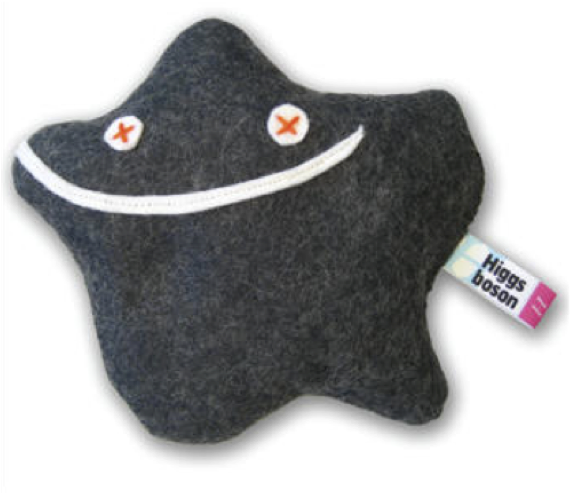 Ricardo Gonçalo (RHUL) 
Higgs Weekly Meeting – 15 March 2012
To do list for paper
Time scale: end of March/beginning of April (discussion on detailed schedule ongoing)
b-tagging scale factors: waiting for final b-tagging scale factors 
Delay due to changes after a bug corrected in one of the b-tagging analysis
Discussion ongoing with conveners on what to do for H->bb paper
METUtility: will move to new version for final analysis run 
Jet pileup correction: to be applied for final run – see Jike’s talk today
Di-b-jet mass scale: will apply 5% correction to m(b,b)
Top normalization scale factors: 
Changing to new method to improve consistency with W+jets and with ZH->lvbb analysis
ΔRjj study: look again at low ΔRjj region to answer EB questions
Limits: 
Small problems found in H->bb combined limits – cross checks ongoing with Lianliang, Silje and Giacinto
Lianliang running toys
Smoothing of backgrounds: 
Previously done in llbb/lvbb but not on vvbb – discussion ongoing with stats forum
Theory uncertainties should be revisited slightly: to do
We used LO (Pythia) signal MC and assigned a flat 10% theory uncertainty (acceptance modeled at LO)
Apply uncertainty equal to difference between the LO and NLO QCD cross sections
Apply EW NLO corrections as a multiplicative factor to cross section in each bin (no effect on acceptance)
Cross-check size of uncertainties on pT(W/Z) and Njets distributions
Variation of single-top, Wc and Zc backgrounds in vvbb analysis: to do for final results
Update text: 
Explain better the methods used in analyses, especially concerning multiple scale factors and fits to data etc
Should we aim for longer paper or to remove much of the information and aim for a shorter paper?
Smoothing of the backgrounds in llbb/lvbb: should be mentioned in support note
Ricardo Goncalo
HSG5 weekly meeting - 15/3/2012
2
Plans for Summer
Detailed schedule under discussion…
Boosted H->bb
Add to WH analysis (maybe ZH) at highest pTW/Z
Multivariate analyses 
Already started, should go to higher priority
More interaction with CP groups:
Jets and  MET
New corrections and uncertainties comingLC jets?
Interaction with b-tagging 
Improved H->bb b-tagging uncertainty
nteraction with Trigger:
ννbb, VBF H->bb, b(b)H, boosted Z->bb trigger
ttH activity ramping up 
Z->bb having difficulties:
Bug found in g->bb samples – being re-generated
Re-produced AFII g->bb – bad description of data
Other channels to continue pushing the boundaries: VBF H->bb, b(b)H
Wahid
Ricardo Goncalo
HSG5 weekly meeting - 15/3/2012
3
Backup slides
Ricardo Goncalo
HSG5 weekly meeting - 15/3/2012
4